«Не за тридевять земель»
Презентация к интегрированному занятиюв группе для детей с нарушениями речи /ОНР III уровня, 2 год обучения/
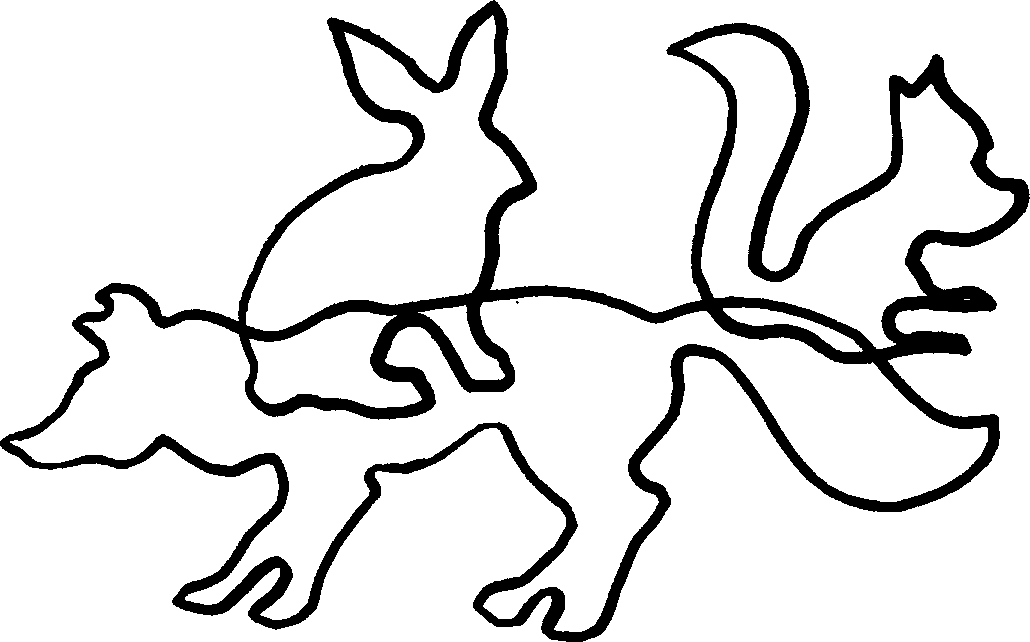 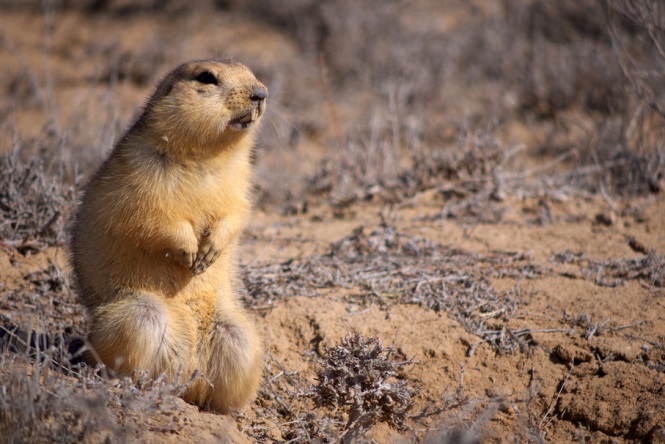 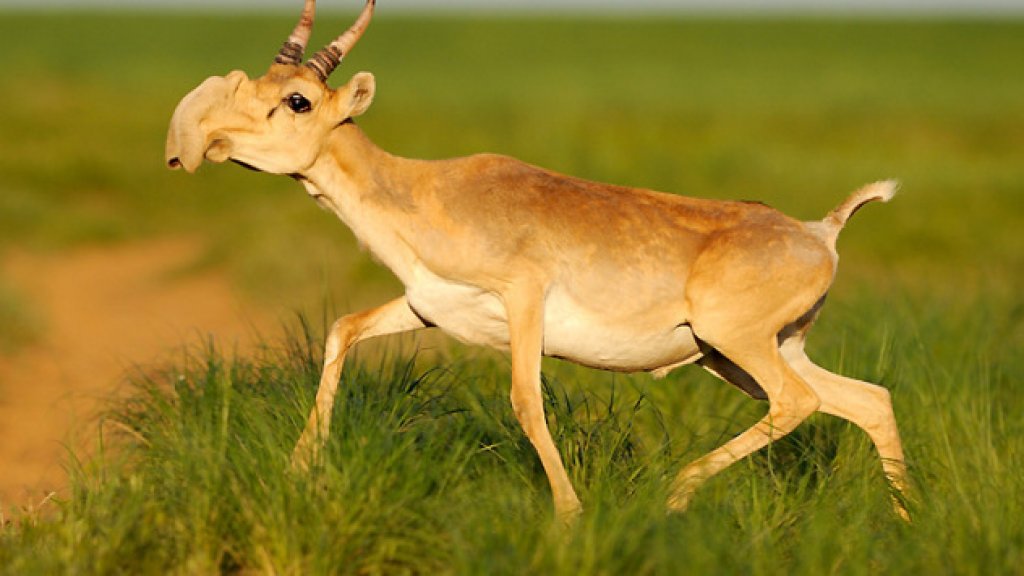 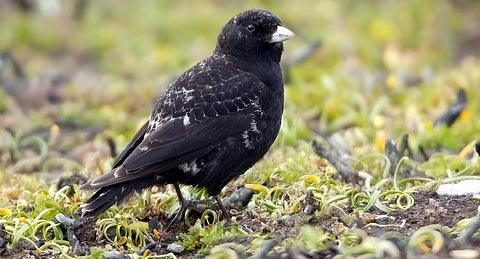 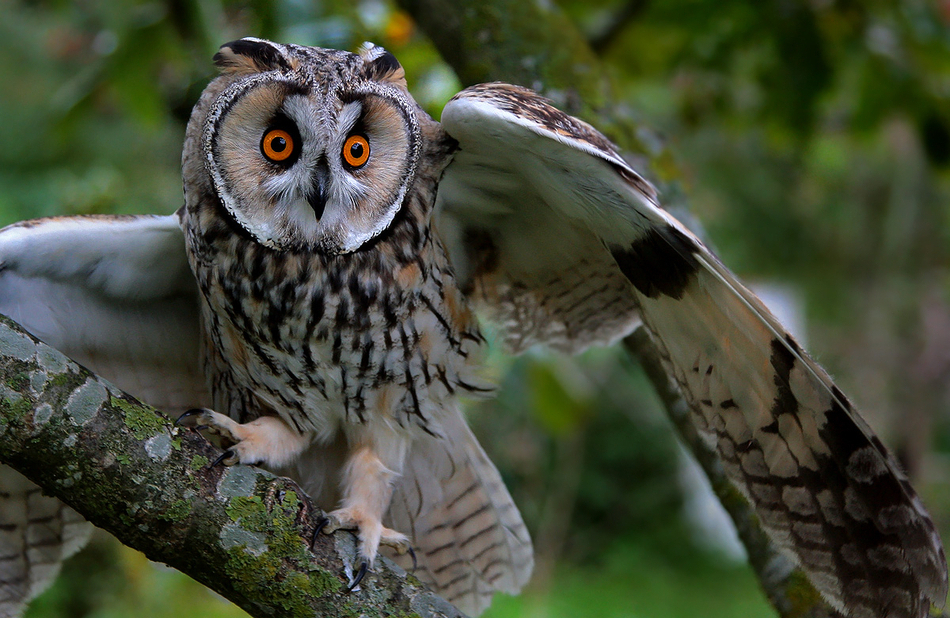 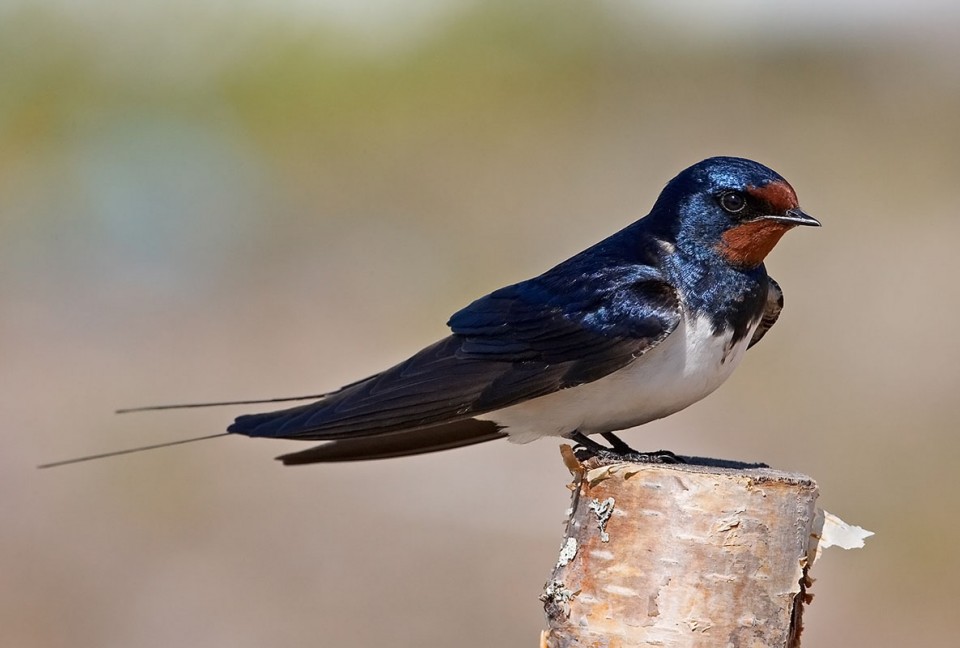 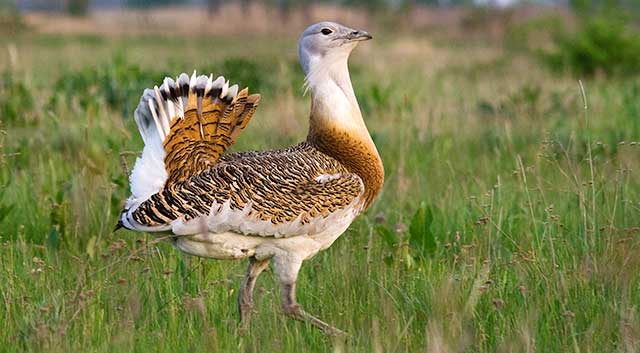 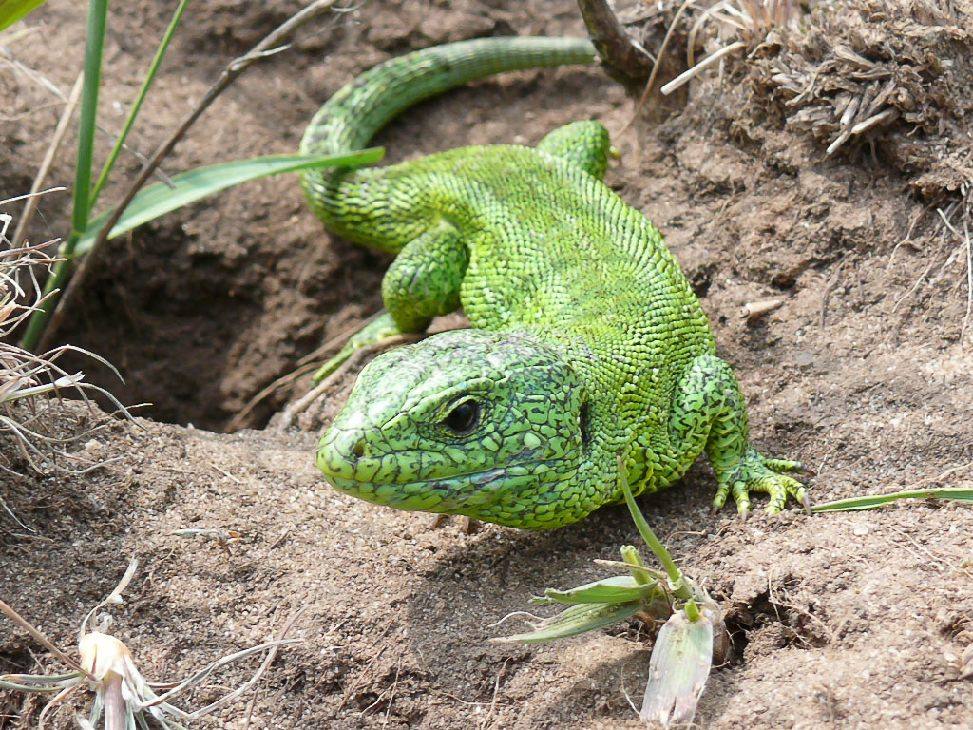 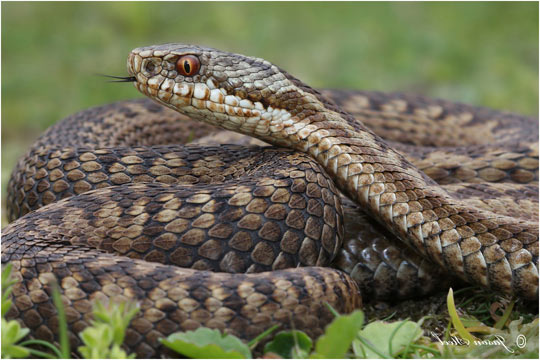 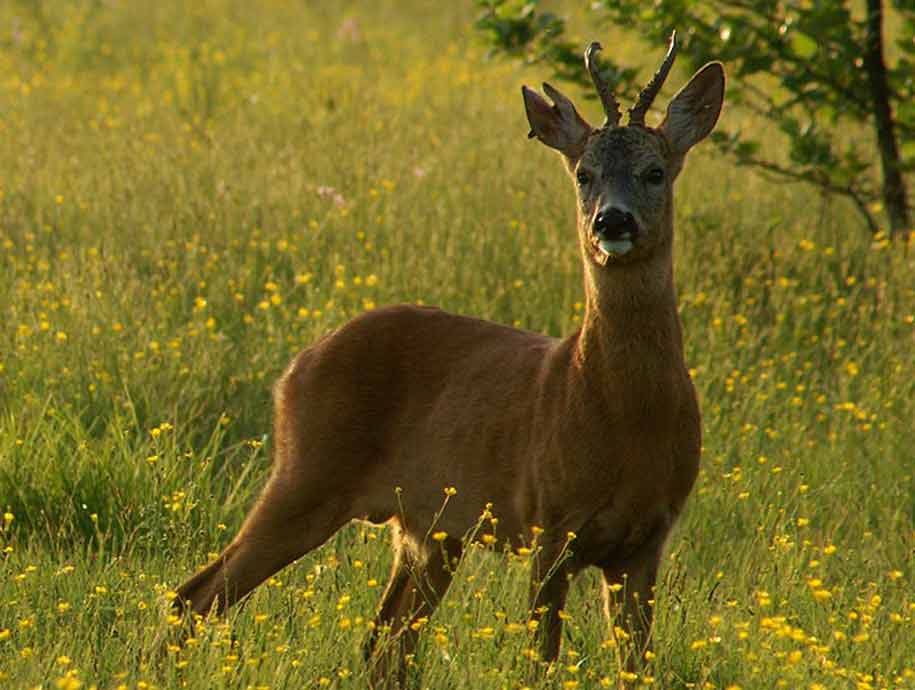 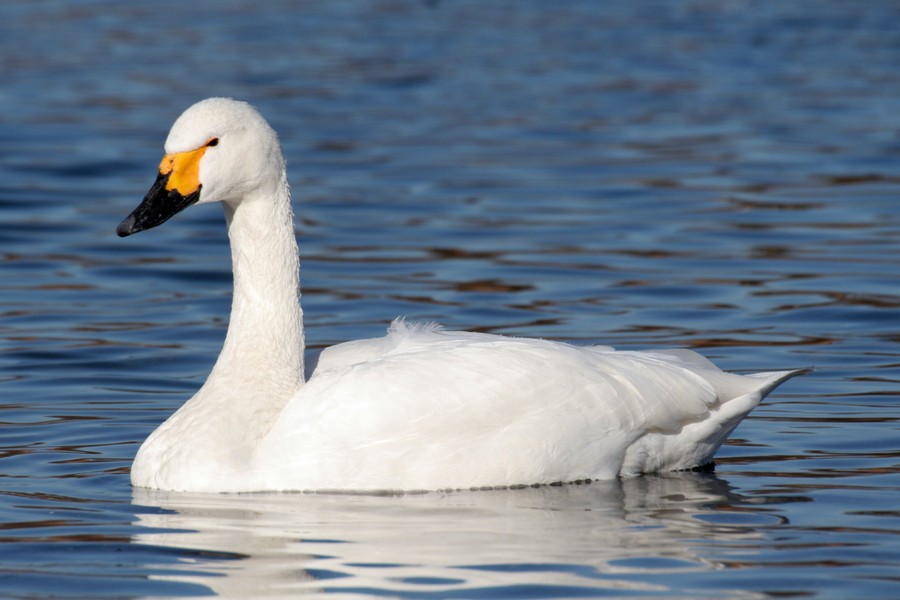 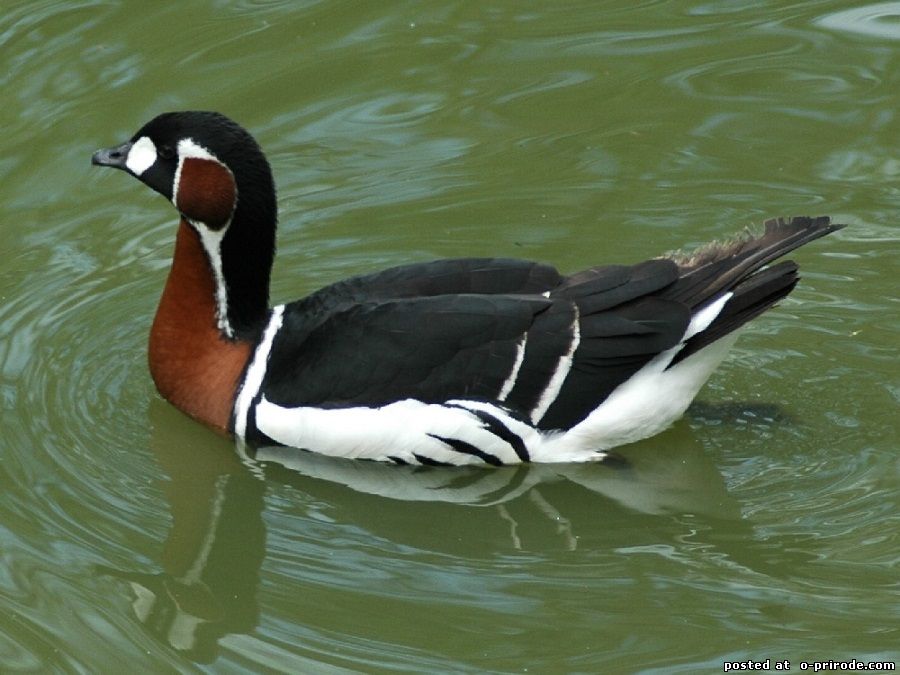 Источники.
    1.Картушина М.Ю. Логоритмические занятия в детском саду. – М.: ТЦ Сфера, 2005
    2.Нищева Н.В. Примерная адаптированная основная образовательная программа для детей с тяжелыми нарушениями речи. – СПб.: ДЕТСТВО-ПРЕСС, 2015
   3.Нищева Н.В. Конспекты подгрупповых логопедических занятий в подготовительной к школе группе детского сада для детей с ОНР. – СПб.: ДЕТСТВО-ПРЕСС, 2012

      http://sadservie.ru/post/808
      http://docs.cntd.ru/document/933009029
      http://www.maam.ru/
      http://nsportal.ru/
      http://kladraz.ru/ http:/



подготовила учитель-логопед Мельникова Валентина Миндыкановна